Світ книги
Библиотека - это открытый стол идей, за который приглашен каждый, 
за которым каждый найдет ту пищу, которую ищет.
                     ГЕРЦЕН
"Людина, для якої книжка уже в дитинстві
 стала такою необхідною,  як скрипка для музиканта,  як пензель для художника,
 ніколи не відчує себе  обділеною, 
  збіднілою, спустошеною    
                             СУХОМЛИНСЬКИЙ
Звідси видно так далеко – 
Всі епохи, всі часи, 
Сонячна бібліотеко, 
Храме мудрості й краси! 
Мудрі бібліобогині! 
Хай щастить вам у житті! 
Хай джереляться красою  ваші душі золоті! 
                                           КУЦЕНКО П.
Книга - мій  прекрасний  квітник, 
В якому розпускаються бутони  троянд, 
Книга — мій  сад, який приносить 
Сто тисяч  різноманітних  плодів. 
Книга — моє червневе небо, що посилає перли 
Копальня моя багата, в якій срібла і 
Золота безліч, - книга.  
                                              Поет САДИК
З  ВСЕУКРАЇНСЬКИМ
ДНЕМ БІБЛІОТЕК!
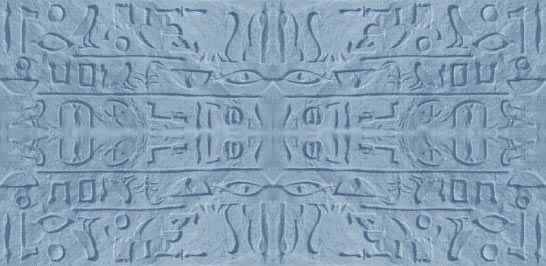 Фрагмент  пам’ятника
М. Карамзіну. 
Московська обл.
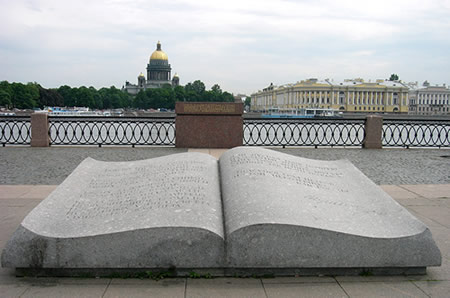 Пам’ятник  книзі.
Барнаул
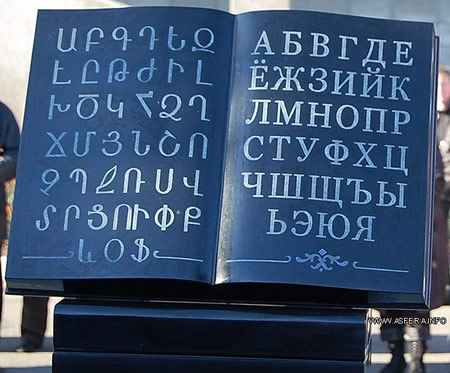 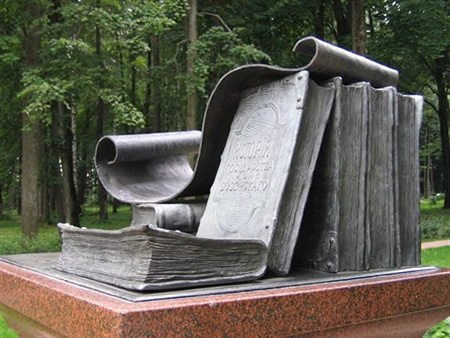 Пам’ятник книзі.
Санкт-Петербург
Пам’ятник 
книзі та писемності.
Ізраїль
Композиція 
“Книга - джерело знань”.
Омськ
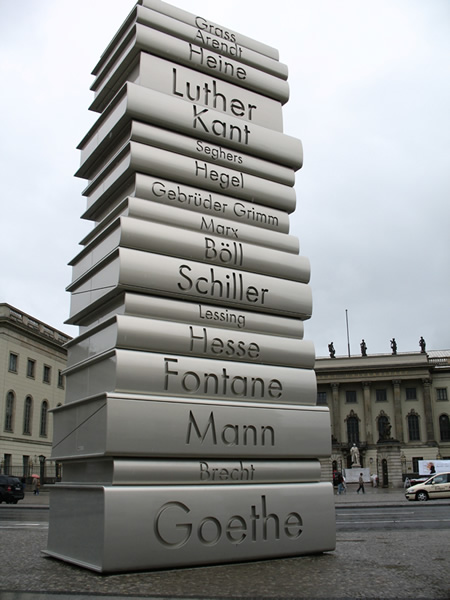 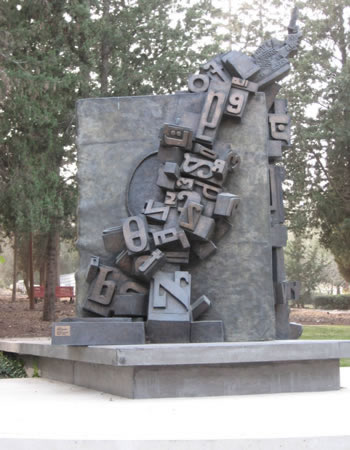 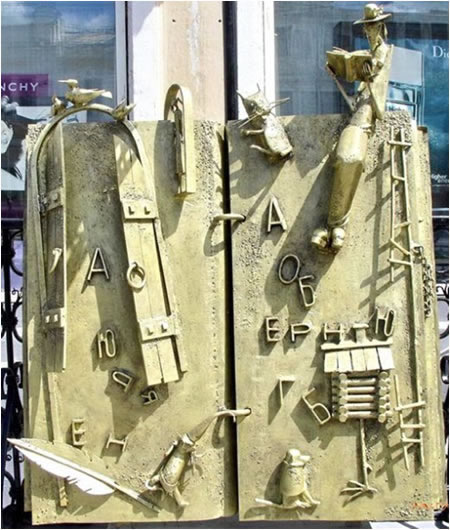 Монумент книзі.
Берлін
Не зникне книга - мудрості  перлина,
Не згубиться  у  мороці  століть
З  ВСЕУКРАЇНСЬКИМ
ДНЕМ БІБЛІОТЕК!
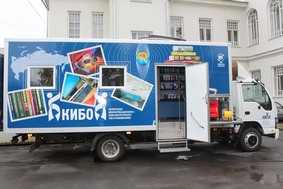 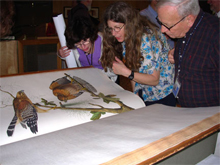 В Росії , в Вологодській області, почав діяти перший бібліомобіль. Скорочена назва такої бібліотеки – КІБО – «Комплекс  інформаційного бібліотечного обслуговування» . КІБО обладнано 2 ПК, та Wi-Fi
Найдорожча книга з числа 
коли-небудь проданих на аукціонах 
 (8,8 млн . доларів) –  
"Птахи Америки" американського 
орнітолога і  художника 
Джона Джеймса Одюбона
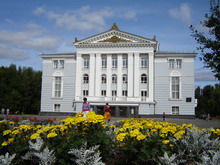 В Пермі відкрився незвичайний читальний зал.            Він розташовується прямо на вулиці, під липами, біля оперного театру. Поповнювати свій інтелектуальний багаж можна в межах видимості парку. 
Зал  отримав  назву “Читальня під липами”
З  ВСЕУКРАЇНСЬКИМ
ДНЕМ БІБЛІОТЕК!
Б і б л і о Н о в и н и
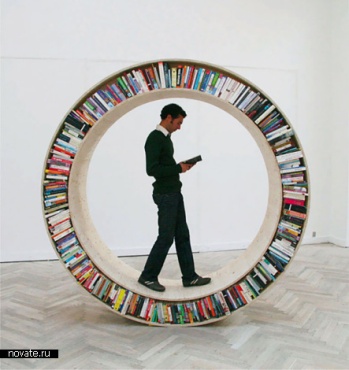 Сколько дней труда, 
сколько ночей без сна, 
сколько усилий ума, 
сколько надежд и страхов, сколько долгих жизней усердного изучения вылиты здесь 
в мелких типографских шрифтах  и стиснуты в тесном  пространстве 
окружающих нас полок. 
   СМИТ
"Хлеб и книга.  Скрыты  в  них недаром
Кровь и сок земли, где мы живём.
Их сжигало пламя в век пожаров,
Все владыки шли на них с мечом.
                                      
Хлеб  и  книга,  вечные  от  века,
На столе лежат передо мной,
Подтверждая  мудрость человека,
Бесконечность щедрости земной.
                                          ***
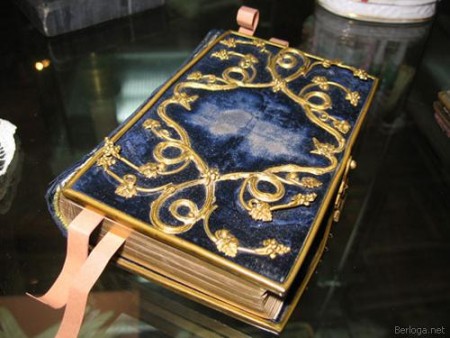 Хороша книга — це подарунок, заповіданий автором людському роду.  АДДІСОН
З  ВСЕУКРАЇНСЬКИМ
ДНЕМ БІБЛІОТЕК!
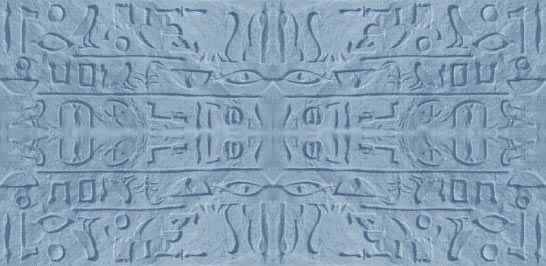 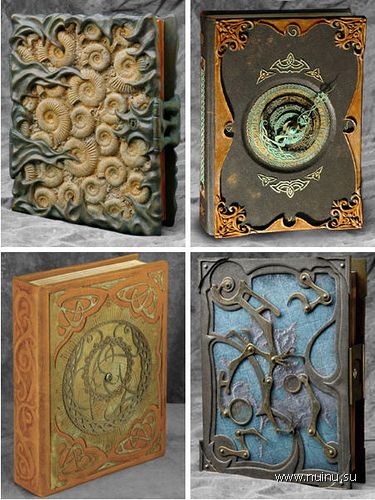 Мистецтво книги
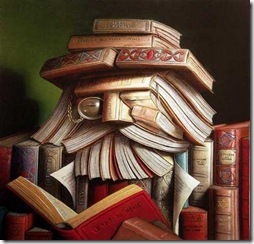 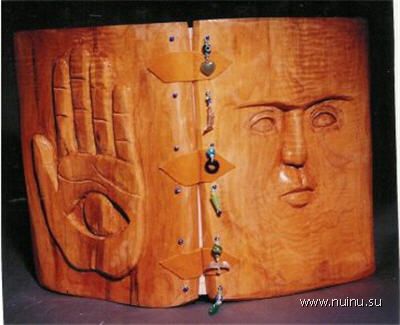 Книжкові композиції
Вишивана книга
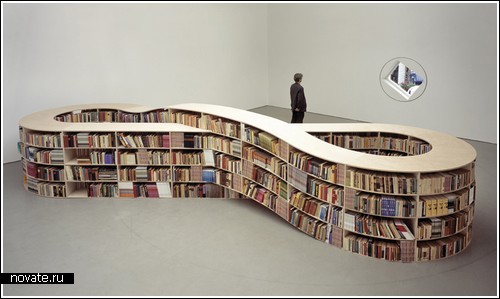 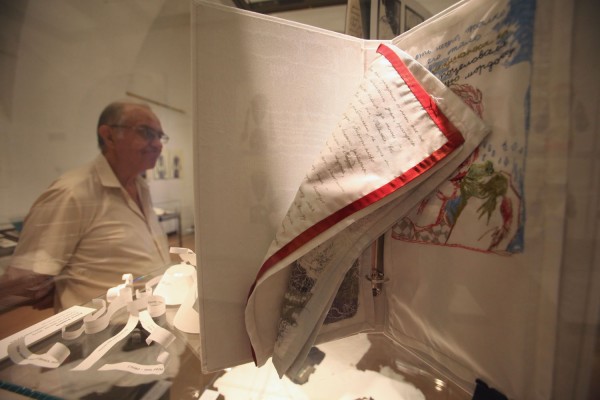 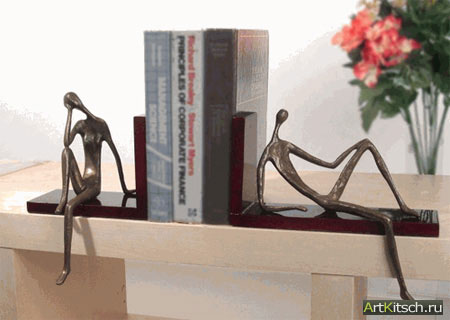 Підставка для книг
Найновіша і  найсамобутніша книга та 
яка примушує любити старі  істини.  Вовенарг
З  ВСЕУКРАЇНСЬКИМ
ДНЕМ БІБЛІОТЕК!
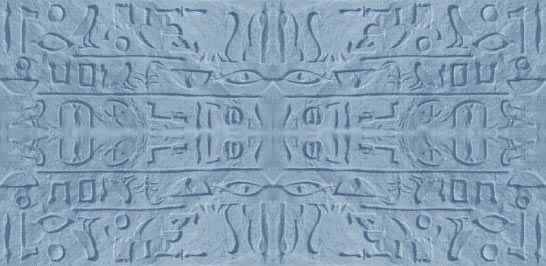 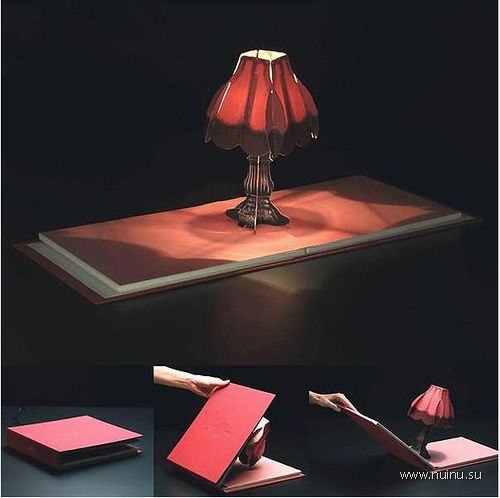 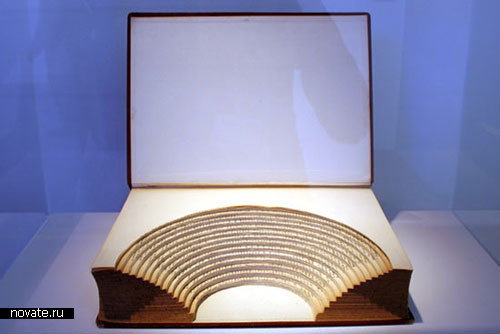 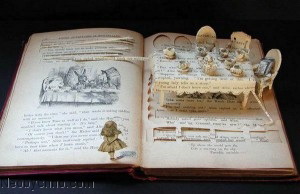 Книга -
амфітеатр
Ілюстрації-вкладки
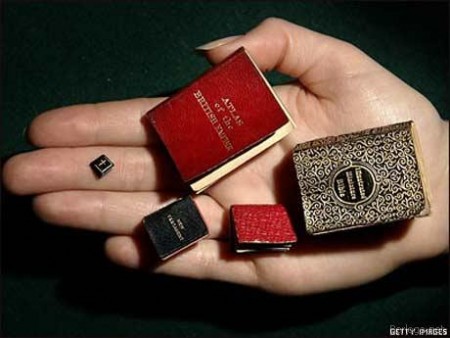 Все для читача
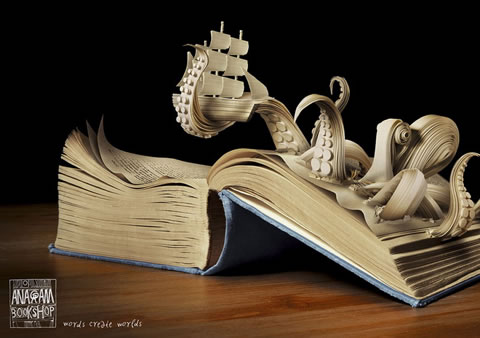 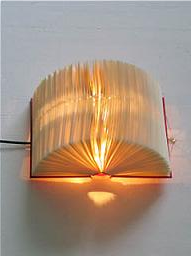 Мініатюрні видання
Бібліотеки - крамниці людських фантазій.  Ніколь
З  ВСЕУКРАЇНСЬКИМ
ДНЕМ БІБЛІОТЕК!
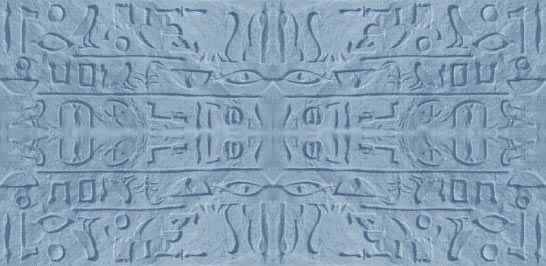 В погоні за формою та читачем…
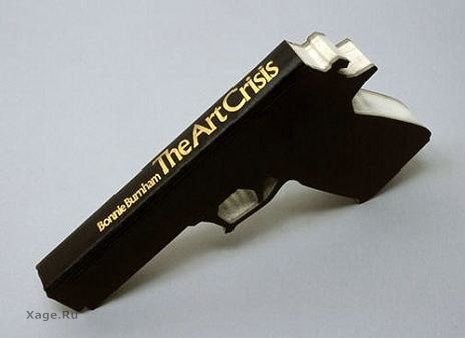 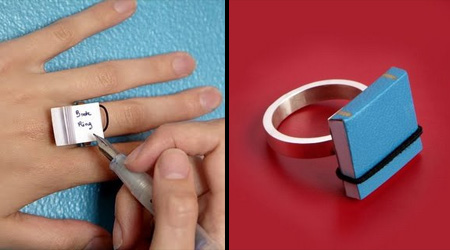 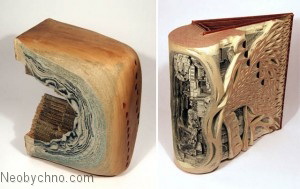 Книга від безсоння
Книга тенісний м’яч
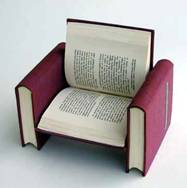 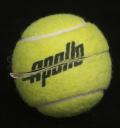 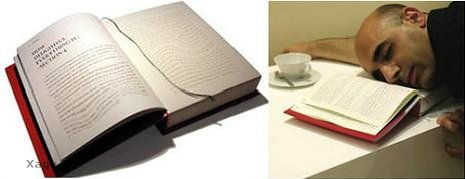 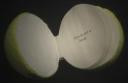 Книга-крісло
Як  людину, часом, зустрічають за одягом, так і книгу за обкладинкою. НАРОДНА  МУДРІСТЬ
З  ВСЕУКРАЇНСЬКИМ
ДНЕМ БІБЛІОТЕК!
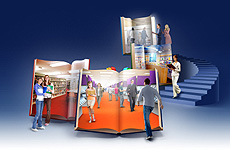 Сучасні художники книги використовують неткані матеріали, прозорі плівки, гравюру на фользі, лазерну графіку, створюють  стереілюстрації, об'єднують зображення 
звук і елементи руху.
 Широкого поширення набули електронні, мультимедійні книги, мультимедійні навчальні комплекси, віртуальні бібліотеки
В XX ст. виникає таке
 поняття,  як «дизайн книги» або «художнє конструювання книги». 
Якщо до цього ілюстрації з'єднувалися з книжковим блоком, який мав традиційну форму кодексу і мислився незмінним, то дизайнер може запропонувати нову конструкцію, експериментувати  з технікою 
набору, друку,  брошурування,
формою
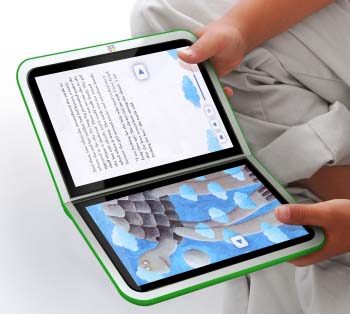 З  ВСЕУКРАЇНСЬКИМ
ДНЕМ БІБЛІОТЕК!
Сучасна книга— це синтез поліграфії, мистецтва та новітніх технологій
Книга у віртуальному світі
+
-
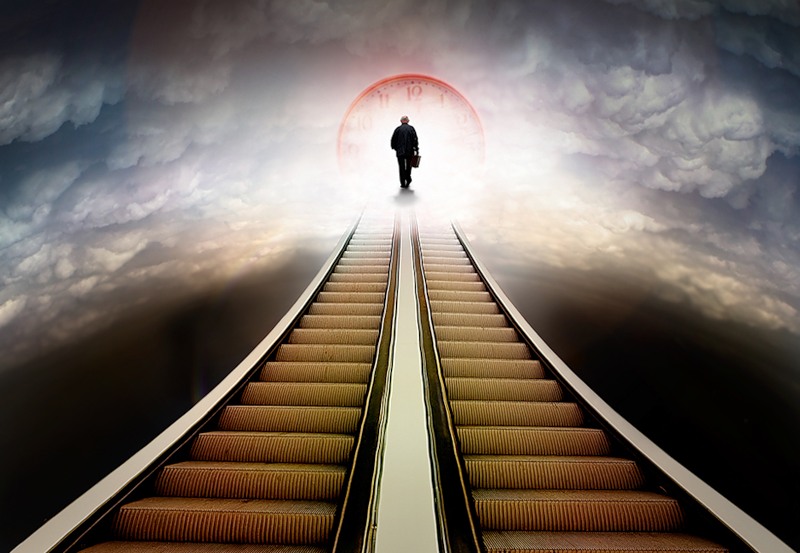 З  ВСЕУКРАЇНСЬКИМ
ДНЕМ БІБЛІОТЕК!
Сучасна електронна книга –  5 + та 5 -